Riverside Primary School
Reception Curriculum Map
Term Spring 1 2022
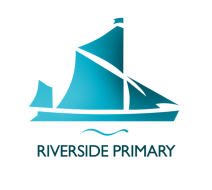 Topic Title:  Long Ago
Communication and Language : 
We will focus on:
Listening to and talking about selected non-fiction books to develop a deep familiarity with new knowledge and vocabulary
Recognise and begin to talk about how the pupils’ lives have changed as they have grown
Talk about stories and make connections with events in the pupils’ own lives or other familiar stories
Talk about present and past events in the pupils’ own lives and those who are important to them
Developing storylines in pretend play and using talk to help work out problems and organise thinking and activities
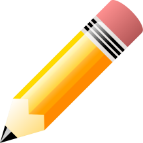 Topic Title: Long Ago
Personal, Social and Emotional Development
We will focus on:
Playing cooperatively with others and taking turns
Building constructive and respectful relationships and talking about the special people in the pupils’ lives and why they are important
Topic Title: Long Ago
Physical Development – Fine Motor Skills:
We will focus on:
Creating art in different ways on a theme, to express ideas and feelings
Putting words in order to make a simple phrase or sentence
Manipulating malleable materials into a variety of shapes and forms using hands and other simple tools
Representing different parts of the human body from observation, imagination, or memory with some attention to detail
Developing the foundations of a handwriting style by using a tripod grip to form lower-case and capital letters correctly
Making simple prints using a variety of tools, including print blocks and rollers
Topic Title: Long Ago
Physical Development – Gross Motor Skills:
We will focus on:
Moving energetically and repeatedly, with improved fluency, control and grace when dancing and moving in time to music
Watching a variety of sporting activities, and talking about similar games and activities that the pupils have taken part in and how it made them feel and their preferences
Topic Title: Long Ago
Expressive Arts and Design
We will focus on:
Explore and create using a wide range of materials and components, including upcycled materials, construction kits, textiles and ingredients.
Explore artwork made by great artists.
Understanding the World
We will focus on:
Use technology to record their work and ideas.
Discuss simple changes as they have grown from being a baby.
Sort and group materials and resources and talk about how they are similar or different.
Topic Title: Long Ago
Maths
We will focus on:
Key times of day and  classroom routines
Exploring the provision inside and outside the classroom
Exploring positional language
Reciting numbers from 1 to 5
Subitising numbers 1-5
Understanding ‘part’ and ‘whole’
Representing quantities to 10
Matching and sorting numbers and colours
Literacy
We will focus on:
Write simple phrases and sentences that can be read by others.
Invent, adapt and recount narratives and stories with peers and their teacher.
Use writing to communicate thoughts, ideas, experiences and events
Topic Title: Key Topic vocabulary
Key Topic Vocabulary 
Adult
Baby
Belief
Change
Clothes
Event
Family
Grow
Key Topic Vocabulary
Heritage
Long ago
Memory
Past
Toy
Tradition
Vehicle
Week
Year
Yesterday
Class email
Swan: Receptionswan@riverside.bardaglea.org.uk
Duck: Receptionduck@riverside.bardaglea.org.uk